“Η μόδα στη ζωή μας”
Η μόδα είναι ένα πολυσύνθετο φαινόμενο που καθρεπτίζει τις εξελίξεις μιας κοινωνίας σε μια  ιστορική  περίοδο. Ο ρόλος της είναι να εισάγει στην κοινωνία, με τη γρήγορη μετάδοση και αφομοίωση, νέες συμπεριφορές και πεποιθήσεις.
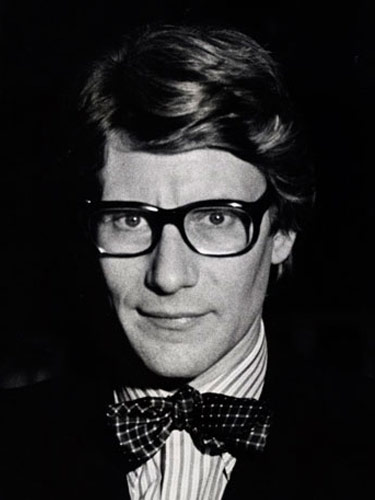 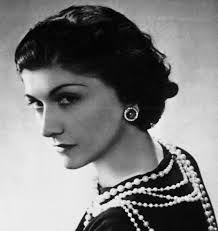 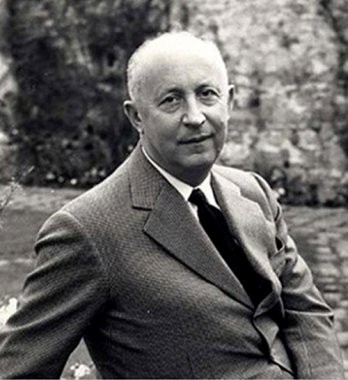 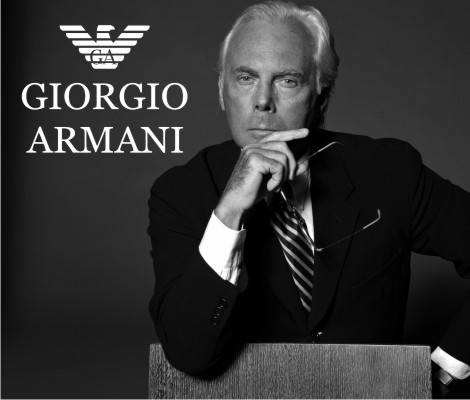 Coco Chanel 1883 - 1971
Christian Dior 1905 - 1957
Yves Saint Laurent 
1936 - 2008
Giorgio Armani 1934-.
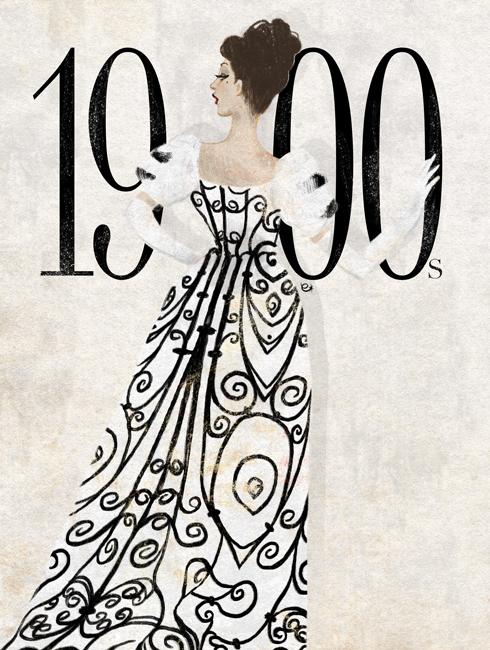 Για τις γυναίκες:
Σφιχτά κολάρα
Αρκετή δαντέλα
Κορσέδες και στενά παπούτσια
Για τους άντρες:
 Δαντελωτές μπότες
Καπέλα με φτερά 
 Μαλλιά με χτενίσματα προς 
  τα πάνω
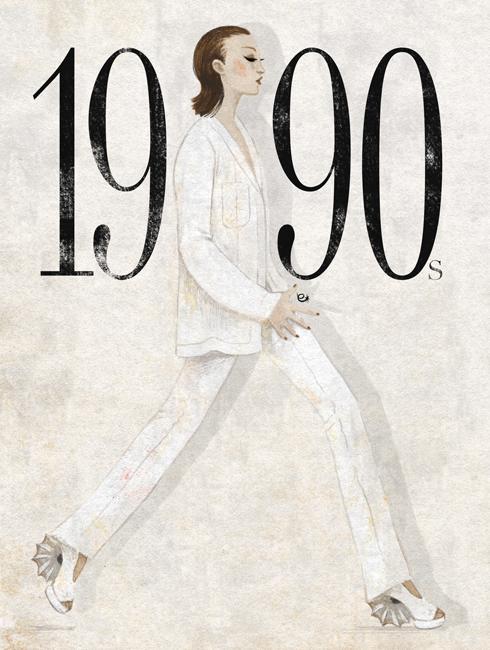 Για τις γυναίκες:
Μαύρα δερμάτινα μπουφάν
Τζιν
Καουμπόικες μπότες
Μακριές εμπριμέ φούστες σε παστέλ χρώματα
Μίνι φούστες
Κάπρι παντελόνια
Μπαντάνες. 
Για τους άντρες:
Τζιν σορτς
Πολύχρωμα γυαλιά ηλίου
T-shirts με στάμπες.
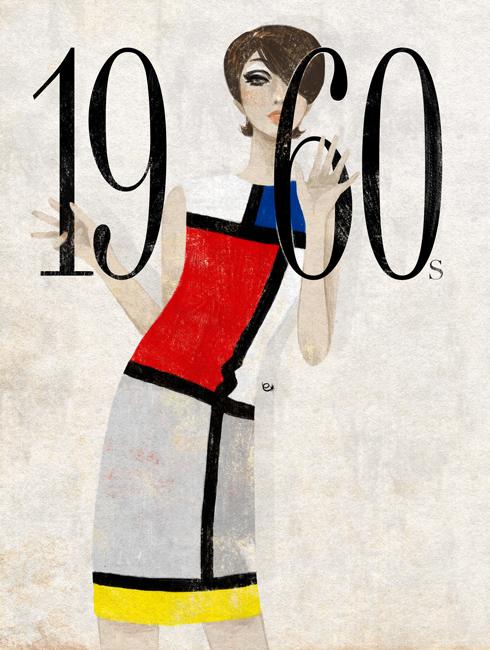 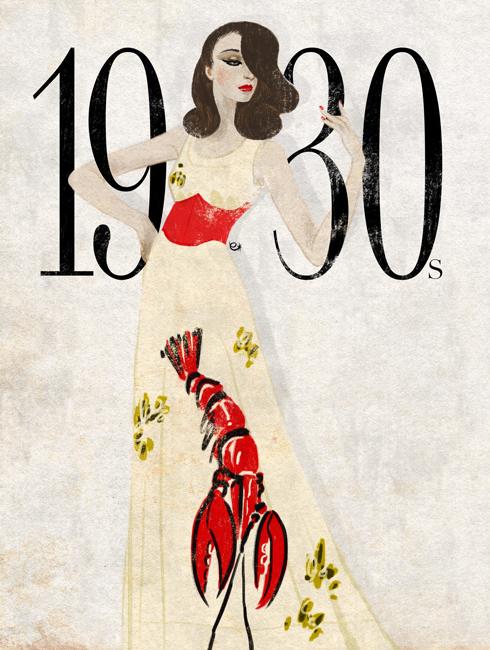 Για τις γυναίκες: 
Μίνι φορέματα και φούστες
Ζιβάγκο
Εφαρμοστά πουλόβερ
Στενά και κάπρι παντελόνια
Καυτά σορτς
Ταγιέρ
Βελούδινα σακάκια και παλτό
Χρωματιστά καλσόν και κάλτσες
Τεράστια γυαλιά ηλίου
Μαντήλια,
Φλατ μπαλαρίνες
Πλαστικές μπότες και σανδάλια.
Για τις γυναίκες:
Εμπνευσμένα ρούχα από το Hollywood
Πουλόβερ με διάφορα σχέδια
Ολόσωμα μαγιό
Μακριά ριχτά φορέματα
Σανδάλια.
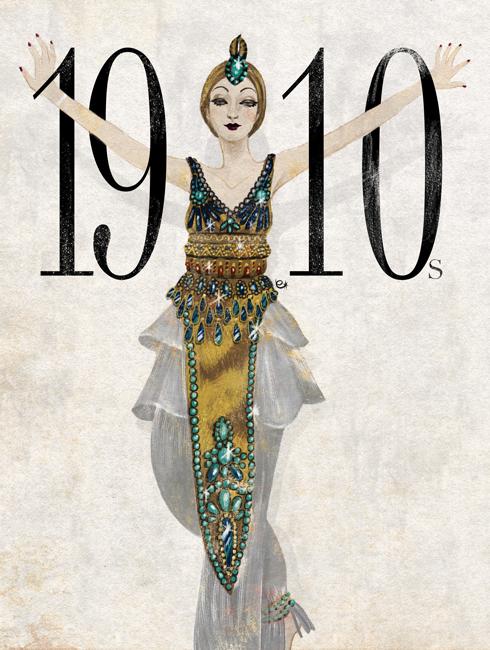 Για τις γυναίκες: 
Ζώνες με αγκράφες
Πιο κοντές φούστες σε    σκούρα χρώματα
Καμπαρντίνες
Στενές φούστες
Ανατολίτικα μοτίβα
Ανάγλυφες τσάντες
Διακοσμητικές φουρκέτες.
Για τις γυναίκες:
 τζιν
 Συνολάκια (φούστα – μπλούζα)
Φορέματα που δένουν στο πίσω μέρος του λαιμού
Λευκά μπλουζάκια
Μαύρα φορμάκια
Για του άντρες: 
Στενά παντελόνια
Βερμούδες κάπρι
Μπουφάν μοτοσικλέτας
Για τις γυναίκες: 
Φαρδιά φορέματα 
Εμπριμέ και floral
Κοντές ή μακριές φούστες
Κοντά σορτς
Παντελόνια καμπάνα
Τζιν και τοπ που δένουν στο λαιμό
Ολόσωμες φόρμες
Στράπλες φορέματα
Για τους άντρες: 
Το Πέτο στα πουκάμισα είναι μεγάλο
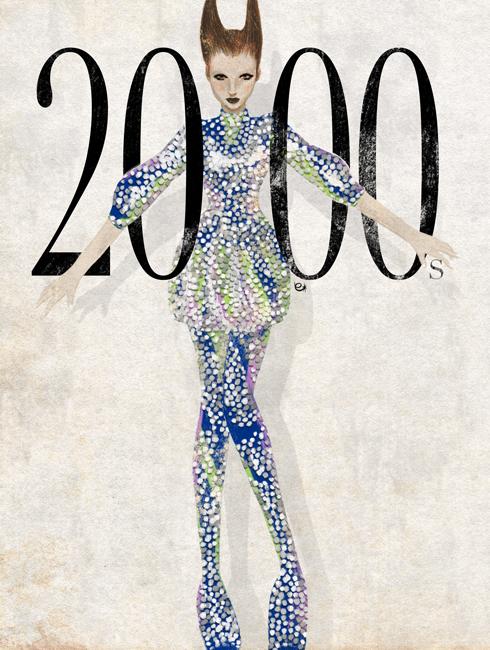 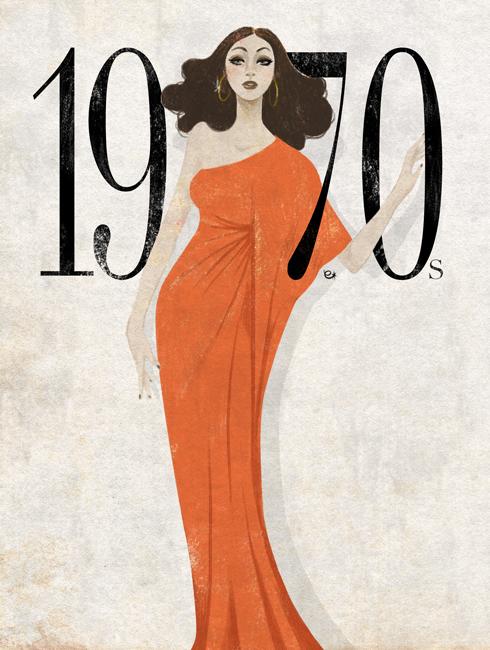 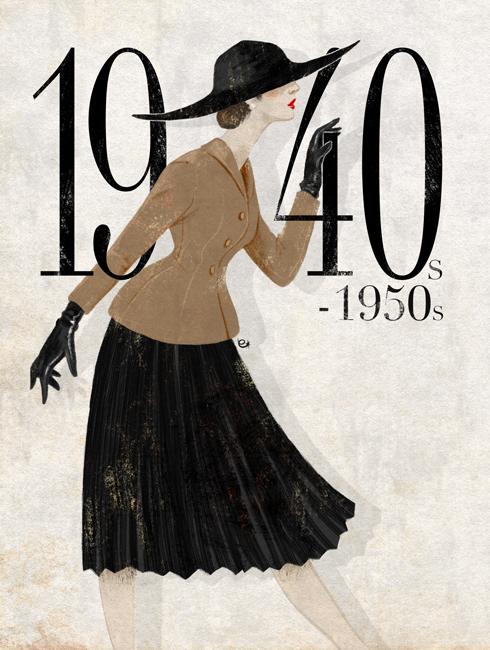 Τα 2000s συχνά περιγράφονται ως «mash – up» δεκαετία, όπου οι τάσεις είδαν τη συγχώνευση των προηγούμενων στυλ παγκόσμιας και εθνικής ενδυμασίας.
Για τις γυναίκες: 
Φούστες
Φορέματα με σχισμές κάτω από το γόνατο
Πιέτες
Ψηλοτάκουνα
Καλσόν μέχρι το γόνατο.
Για τους άντρες:
Πουκάμισα σε ευθεία γραμμή 
Παντελόνια
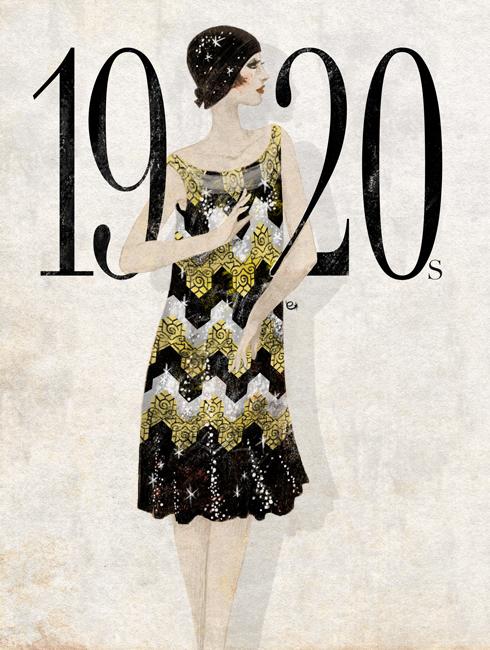 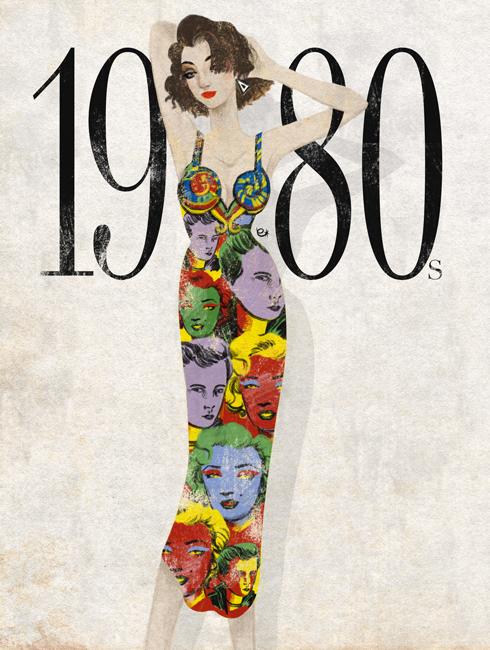 Για τις γυναίκες: 
Κολάν
Υπερμεγέθη πουλόβερ και μπλούζες 
Αθλητικά παπούτσια
Για τους άντρες: 
Σορτς ποδοσφαίρου
Αυταρά Χρύσα           Αμπατζόγλου Μαριάνθη Ευθυμιάδου Βάσω            Ιωαννίδης Δημήτρης Ζαμπούρη Χρύσα             Καλαντζή Ροδοθέα
Καρανάσου Χριστίνα             Λαζαρίδου Σοφία Μανουσαρίδου Χαρά                          Μηκέ Εύη 


Μουζενίδου Μαρία     Μουρατίδου Αναστασία 
Μπαλλής Κωνσταντίνος          Μπλούμα Σοφία      Νταλίπη Αρέντα               Παπαδοπούλου Άννα Σιμιτσάκη Ιωάννα          Σουγιουλτζή Ευαγγελία 
Τζένγκο Ιζαμπέλα     Χατζηγρηγορίου Κατερίνα
•	Ντύσου άθλια και θα θυμούνται το φόρεμα. Ντύσου άψογα και θα θυμούνται τη γυναίκα. Coco Chanel

•	Το άρωμα μιας γυναίκας αποκαλύπτει περισσότερα γι’ αυτήν από το γραφικό της χαρακτήρα. Christian Dior

•	Με τα χρόνια έμαθα ότι το σημαντικό σε ένα φόρεμα, είναι η γυναίκα που το φοράει.  Yves Saint Laurent

•	Το να είσαι κομψή δεν σημαίνει να χτυπάς στα μάτια, αλλά να αποτυπώνεσαι στη μνήμη. Giorgio Armani